Welcome to HHR PowerPoint presentation.
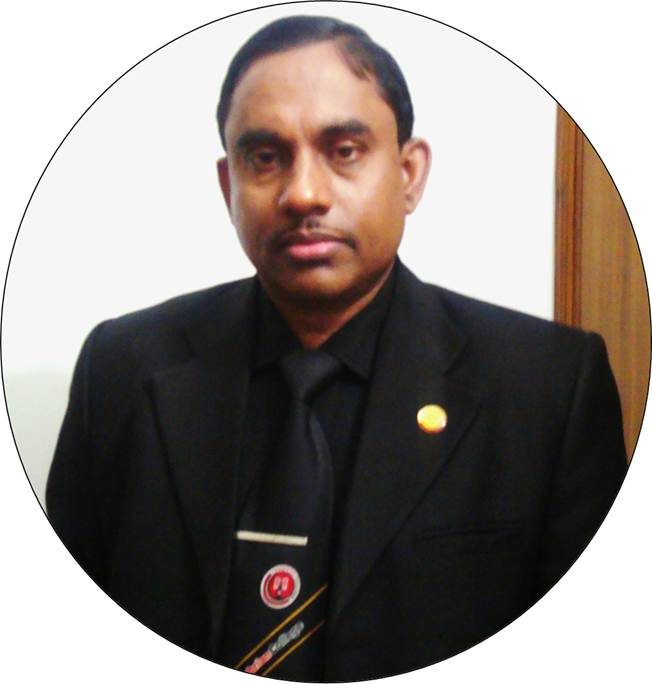 [Speaker Notes: Welcome slide.]
Introduction
Md. Hasan Hafizur Rahman
[Speaker Notes: Introduction of teacher and class.]
Let us enjoy some image and texts to guess something.
[Speaker Notes: Leading to the lesson.]
He said, “ Kick the ball.”
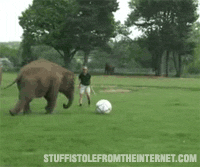 He ordered to kick the ball.
[Speaker Notes: Suspension of imperative order.]
One  said to another, “Don’t disturb me.”
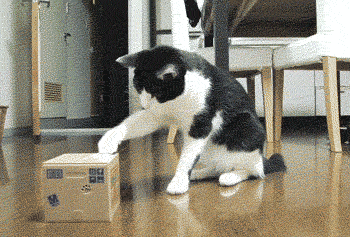 One requested another not to disturb him.
[Speaker Notes: Suspension of ‘don’t’ sentence.]
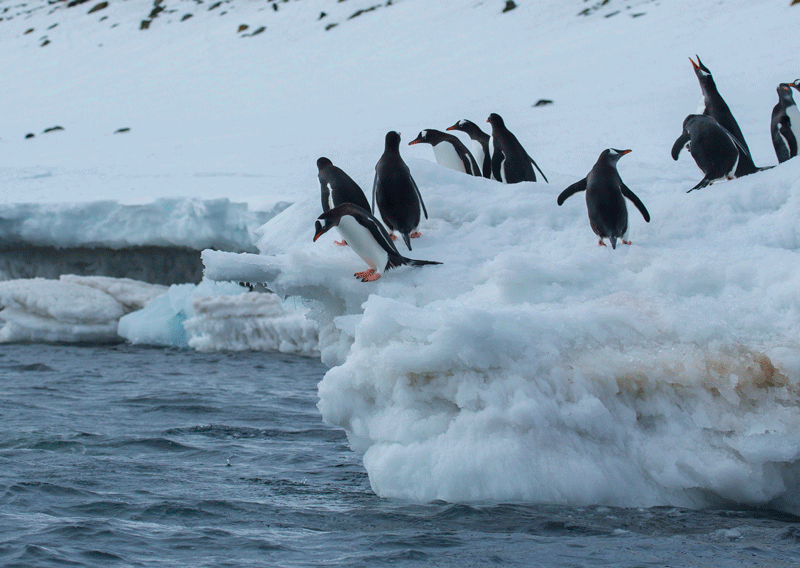 The penguin said,” Let’s jump into the sea.”
The penguin proposed that they should jump into the sea.
[Speaker Notes: Suspension of let sentence.]
Tell me what are 
we going to discuss  today?
Direct and indirect speech of Imperative sentence.
[Speaker Notes: Taking out the lesson from the students.]
Our today's lesson is---
Converting imperative sentence from direct to indirect speech.
[Speaker Notes: Lesson declaration.]
Learning outcomes
After we have studied this lesson, we will be able to--
define imperative sentence
identify the patterns of imperative sentence
convert imperative sentence into indirect speech.
[Speaker Notes: Target to achieve from this class.]
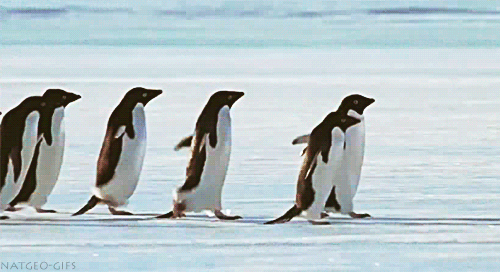 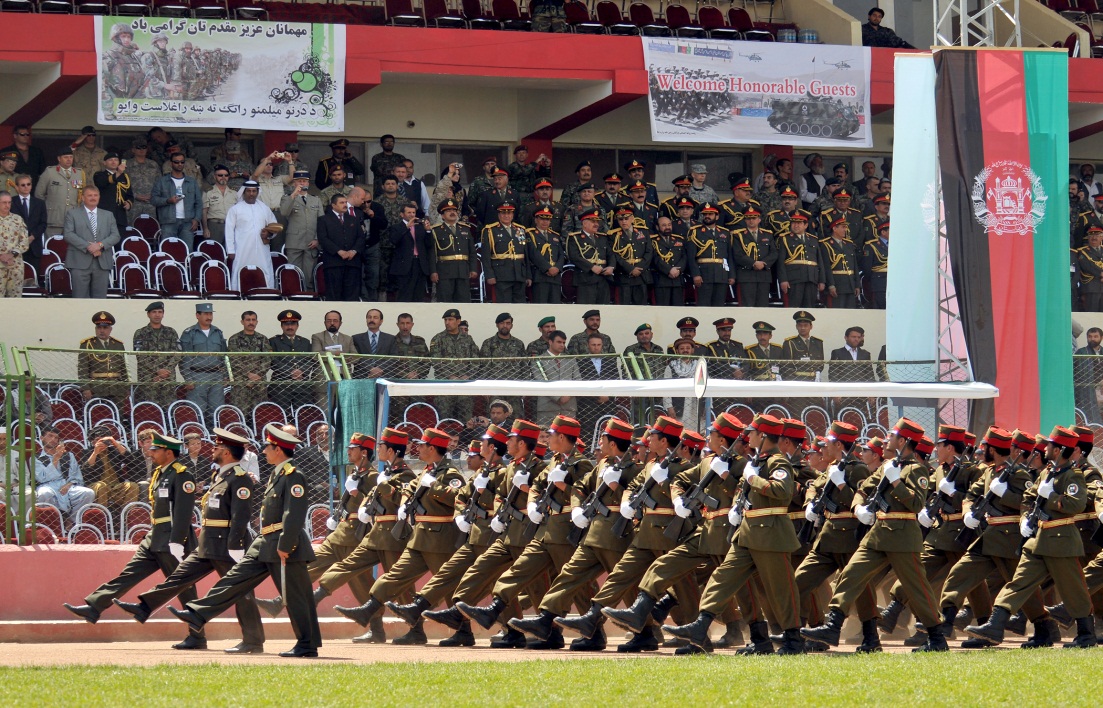 Let’s go
March on
What is Imperative Sentence?
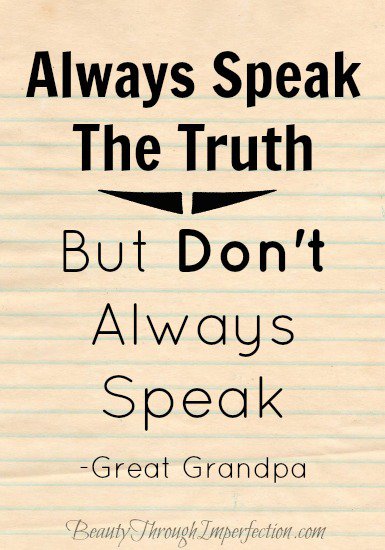 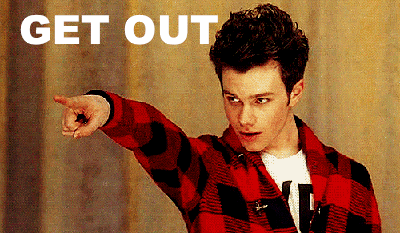 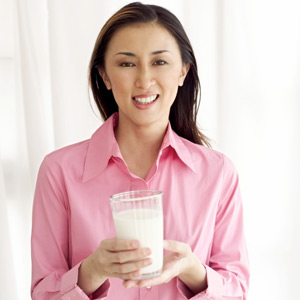 Take it plz
Imperative sentence we mean order, request, advice and command.
[Speaker Notes: Definition of imperative sentence.]
How is an imperative sentence formed?
Do it at once.
Pattern-1
1. Verb + object + Extension
Let me do this.
Pattern-2
2. Let + object + verb + Extension
[Speaker Notes: Formation & pattern of imperative sentence.]
Basic in indirect
How reporting verb changes in pattern -1
[Speaker Notes: Structures of converting imperative from direct to indirect.]
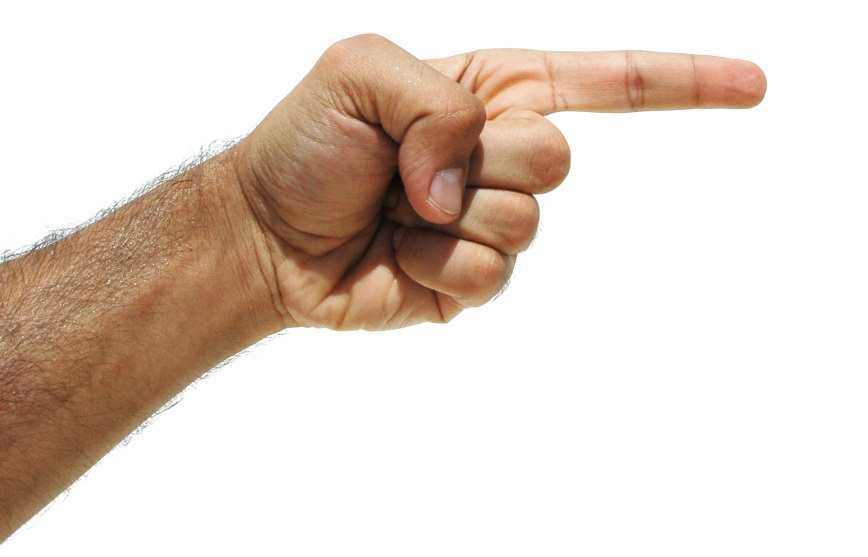 He said to me, “Do your duty.”
He  ordered me to do my duty.
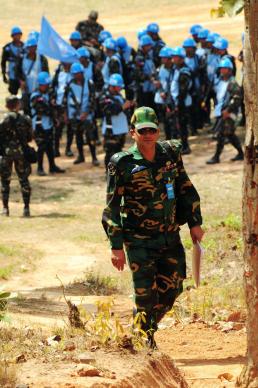 The commander said to
 the soldiers , “March on.”
Direct speech
Indirect speech
The commander commanded 
the soldiers to march on.
[Speaker Notes: Use of order and command.]
He said to me, “Please help me.”
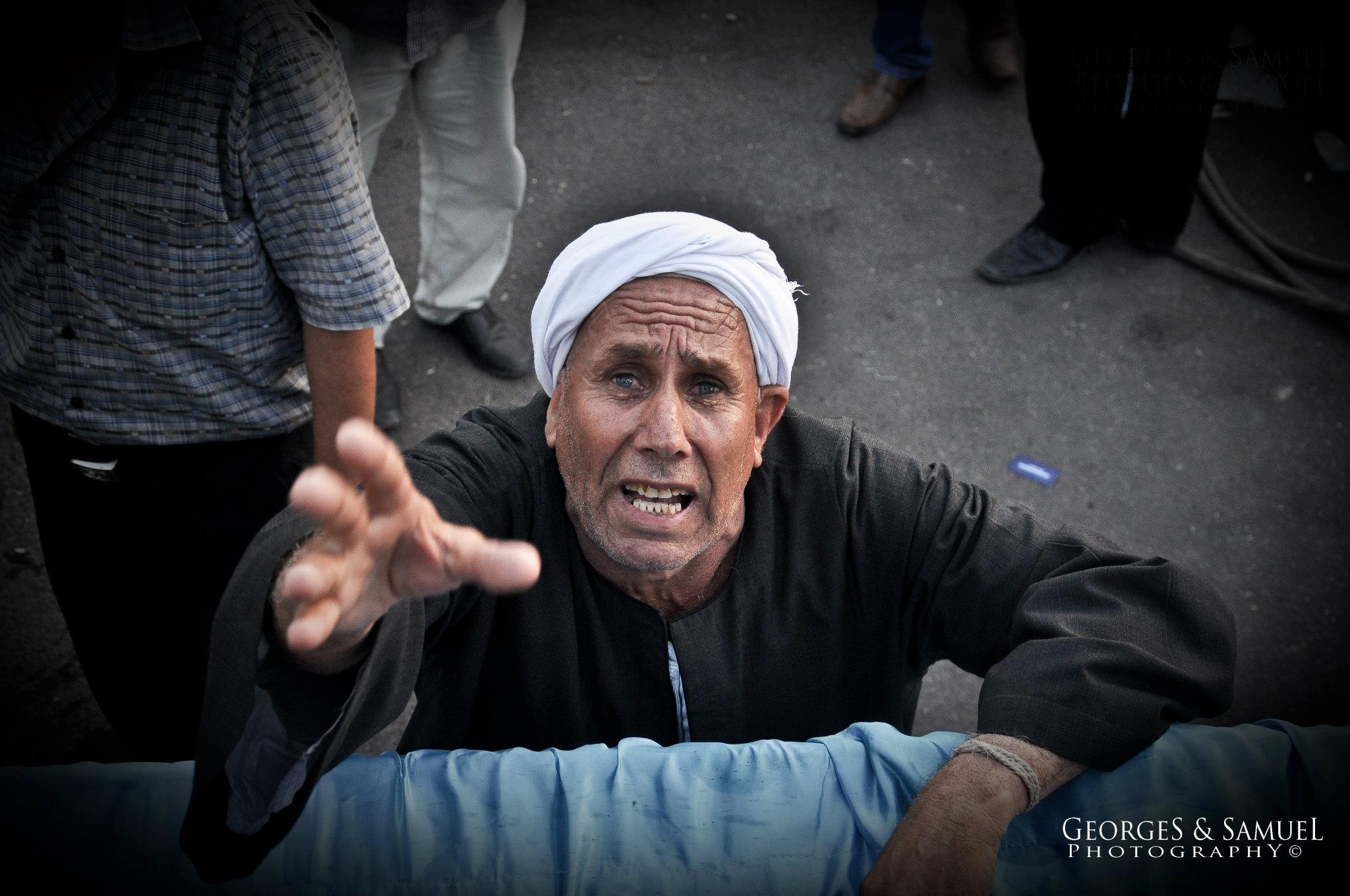 He requested me to help him.
[Speaker Notes: Where requested is used seen here.]
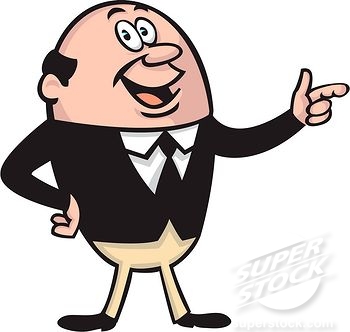 Direct speech
He said to me, “Obey your parents.”
He advised me to obey my parents.
Indirect speech
[Speaker Notes: Class activities on imperative sentence.]
How reporting verb changes in pattern -2
He said to me, “Let me drop the matter.”
He requested me that he might drop the matter.
He said to me, “Let us play the match.”
He proposed to me that we should play the match.
[Speaker Notes: Structure & examples of let/Let’s sentence.]
Convert into indirect
He said to me ,” Let him go.”
My friend said to me,” Let us settle the dispute.”
The teacher said to the student, “ Follow elders.”
Rahim said, “ Let us swim in the pond.”
The man said to the boys,” Let them enjoy the game.”
[Speaker Notes: Class activities.]
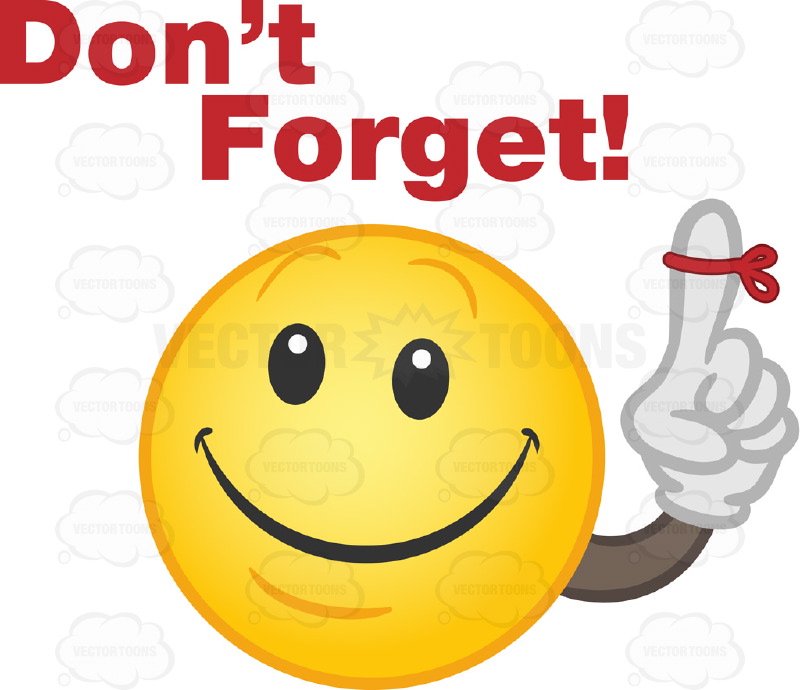 [Speaker Notes: Attracting the attention of the learners to the next.]
He said to me, “Don’t disobey your parents.”
He advised me not to disobey my parents.
Mother said, “Don’t follow the bad.”
Mother advised not to follow the bad.
Notes
If the reported speech begins with imperative  ‘Don’t’, you have to write ‘not to’ before reported speech while changing a direct speech into indirect speech.
[Speaker Notes: Use of don’t.]
Pair Work
Group-1& 3
Write the structure of imperative sentence, pattern-1 and how the reporting verb changes. Write two examples.
Group-2 & 4
Write the structure of imperative sentence, pattern-2 and how the reporting verb changes. Write two examples.
[Speaker Notes: Revision of structure & example.]
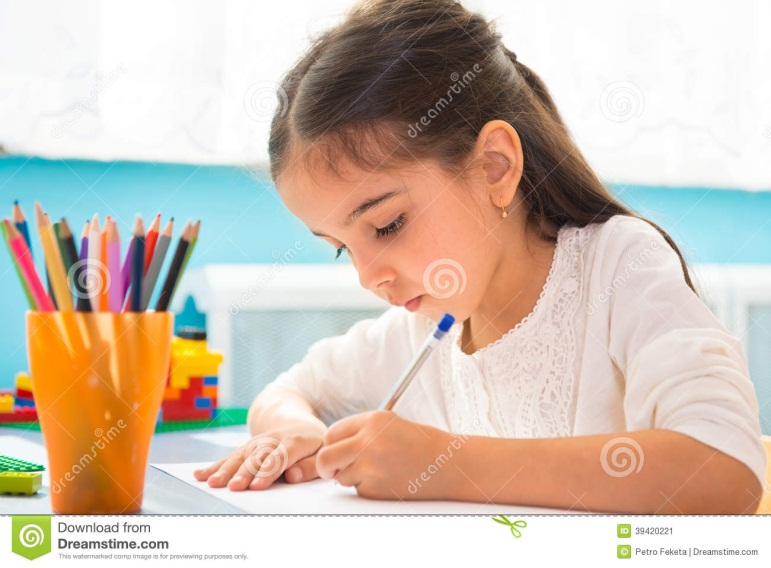 Home
Task
Change the following speech from direct to indirect—
The teacher said to me, “ Never tell a lie.”
Father said to his son, ”Go to school regularly.”
He said to me,” Please give me a hundred taka.”
“Get out,” said he.
“Let’s enjoy the match.”
[Speaker Notes: Assignment at home.]
May Allah keep you always safe and sound.
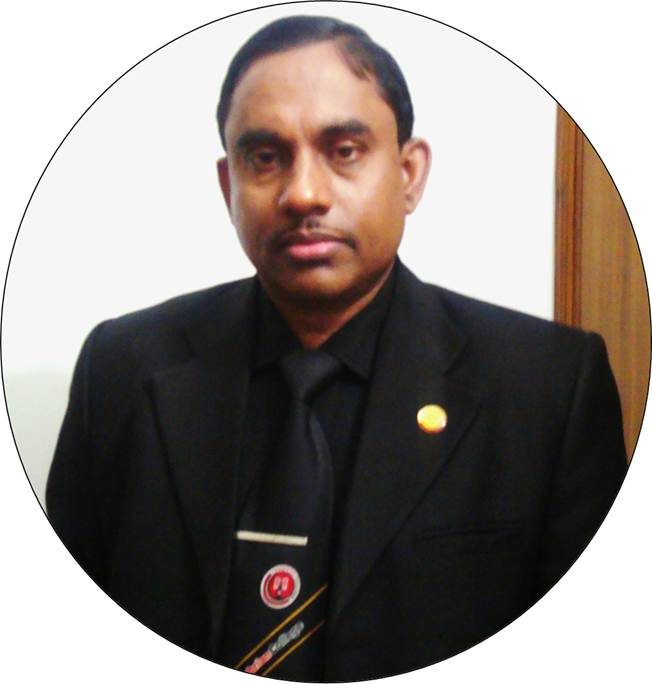 Continue to Narration Part-3
[Speaker Notes: Ending slide.]
Acknowledgement
We would like to express our cordial gratitude to the  Ministry of Education, Directorate of Secondary & Higher Education, NCTB, A2i and the panel of honorable editors ( Md. Jahangir Hasan, Assistant Professor (English) TTC, Rangpur, Ranjit Poddar, Associate Professor (English) TTC, Dhaka, and Urmila Khaled, Assistant Professor (English) TTC, Dhaka, to enrich the contents.